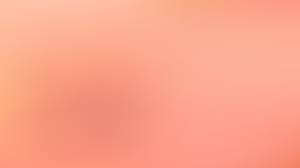 Our Mediator
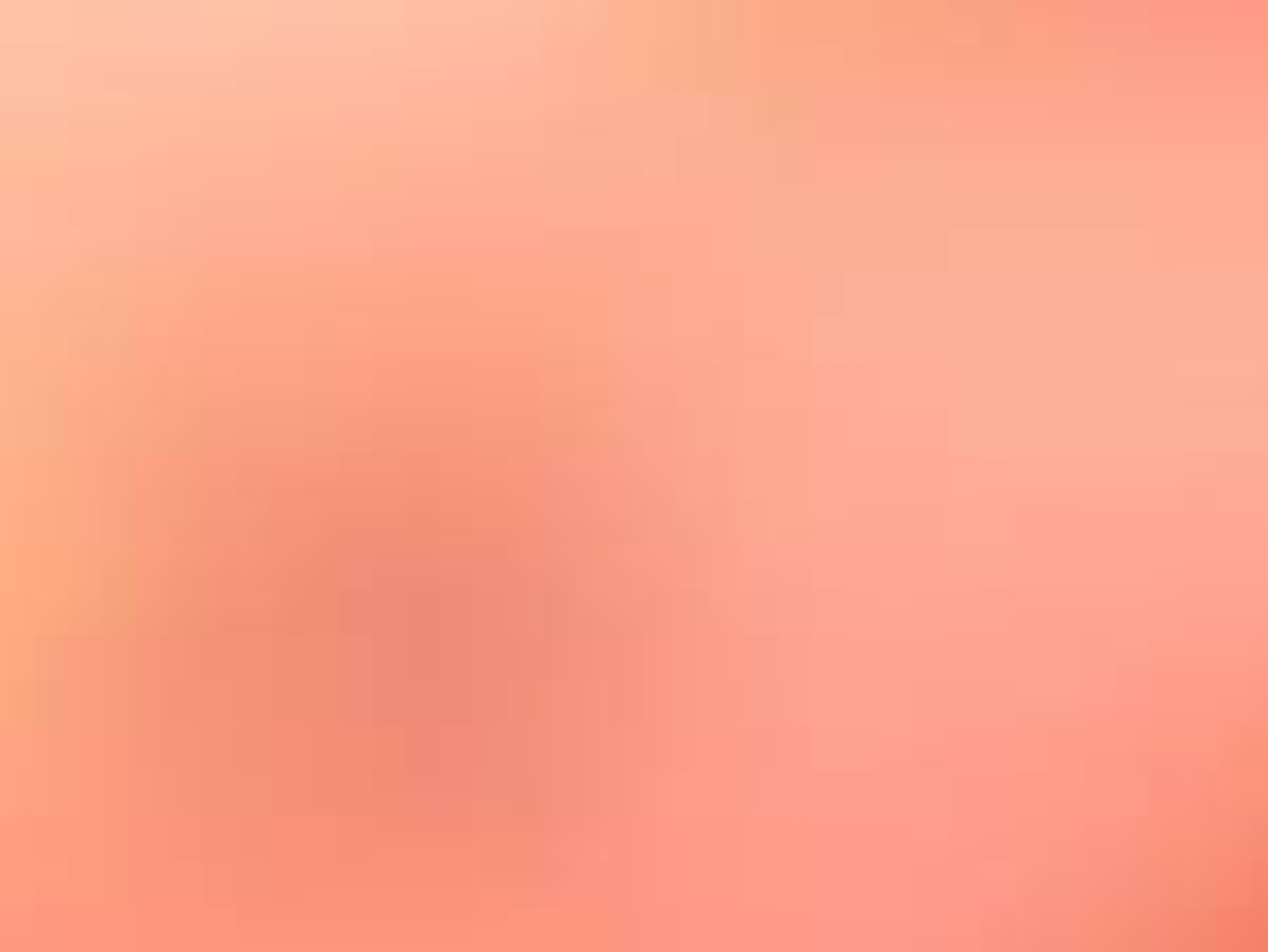 Our Mediator
1 Timothy 2:5 one mediator 
Hebrews 9:11-15 the mediator of the new covenant 
Hebrews 4:14-16 tempted as we are 
Colossians 3:17 giving thanks through Him 
John 14:6 no one comes to the Father except through me